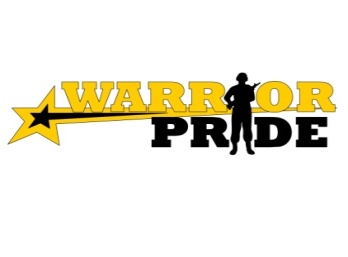 DRUGGED DRIVING
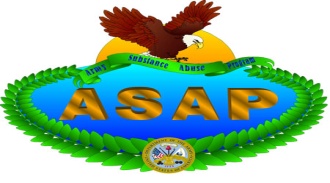 What is drugged driving?
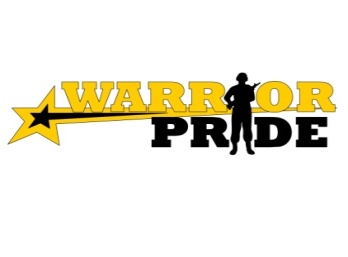 Driving under the influence of any drug that: 
effects the brain
 impairs motor skills
reaction time
 judgment
10 Drugs
Drugged driving kills
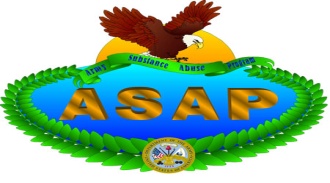 What types of drugs are used?
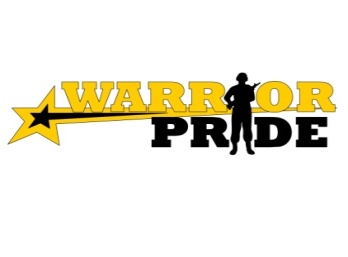 Illegal
Prescription
Over the Counter
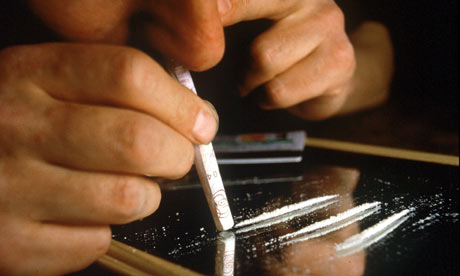 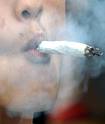 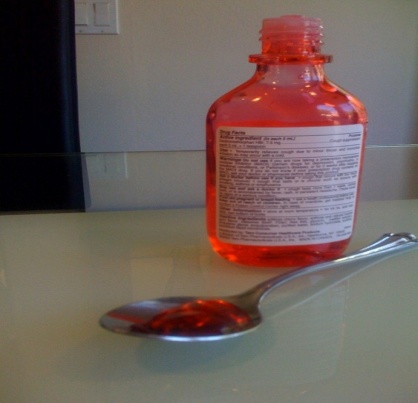 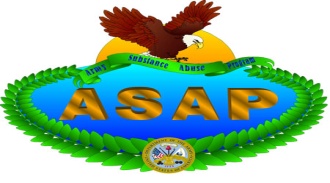 Which drug is most detected?
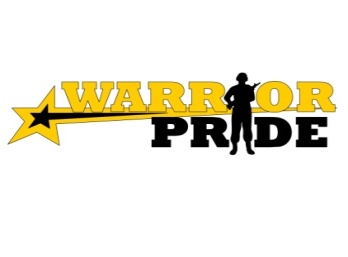 Most common illegal drug detected in impaired drivers

 4 to 14 percent of drivers injured or killed in traffic accidents tested positive for THC









*National Institute on Drug Abuse (NIDA)*
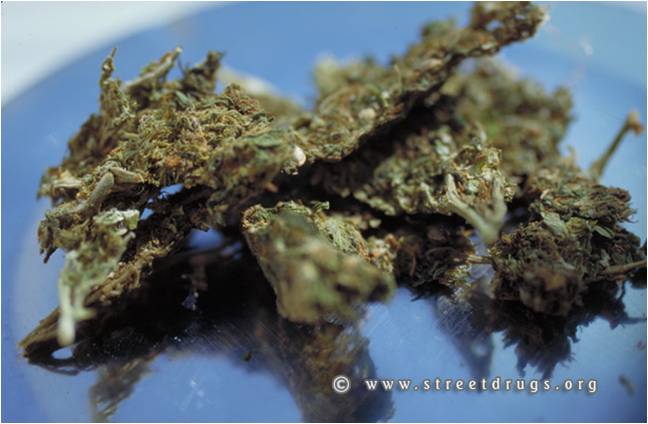 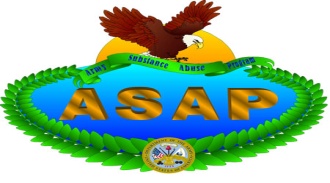 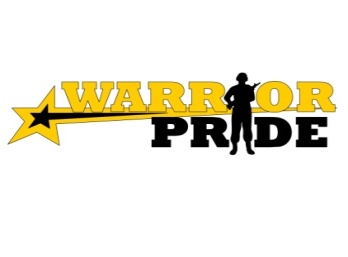 Drugged Driving Survey


An estimated 10.5 million people aged 12 or older reported driving under the influence of illicit drugs
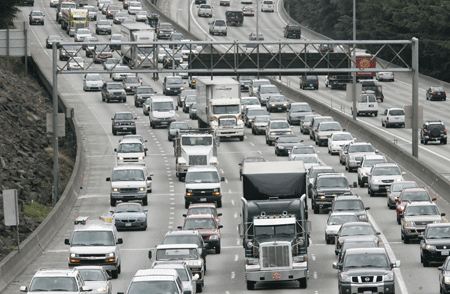 *2009 National Survey on Drug Use and Health (NSDUH)*
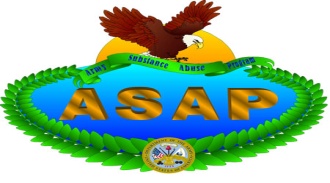 Which group has the highest drugged driving rate?


The rate of drugged driving in 2009 was the highest among adults 18 to 25 (12.8 percent)
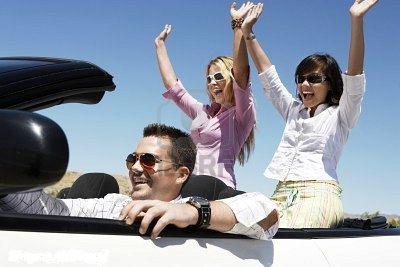 * 2009 National Survey on Drug Use and Health (NSDUH) *
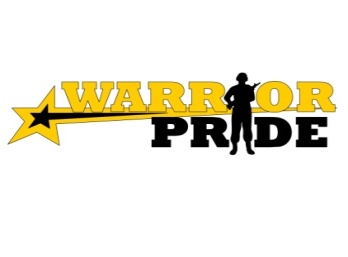 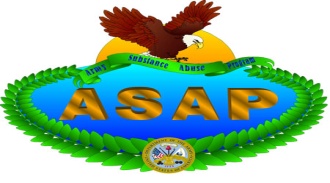 How does drugged driving cause car accidents?
Alters Perception
Increases Drowsiness
Attention Loss
Loss of Balance 
Hinders Coordination 
Delays Reaction Time 
Dulls Judgment 
Affects Memory 
Blurred Vision
Various other qualities
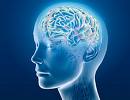 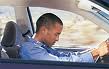 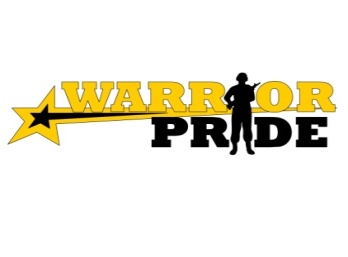 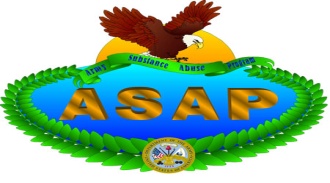 Who is at risk?
Drivers 
Passengers 
Pedestrians
*Drugged driving is a dangerous activity that puts us ALL at risk*
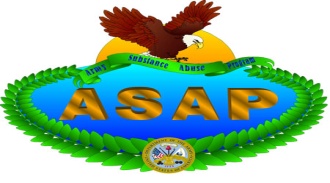 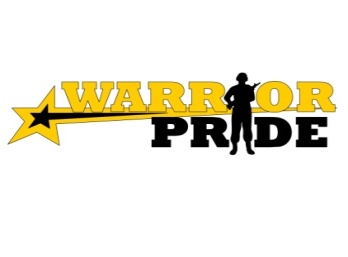 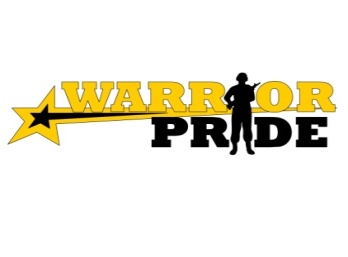 Drugged-Driving Laws
There are three types of drugged-driving laws:

1) Statutes that require drugs to render a driver “incapable” of driving safely

2) Statutes requiring that the drug impair the driver’s ability to operate safely or “under the influence” of an intoxicating drug

3) “Per se” statutes make it a criminal offense to have a drug or metabolite in one’s body/body fluids while operating a motor vehicle “zero tolerance”
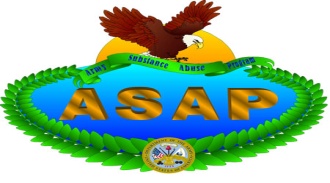 Recent drugged driving deaths
May Wise, 33 who had five times the appropriate dosage of Xanax in her system, hit Charles H. Payton Sr. sending him flying 100 feet through the air. He died at the scene.
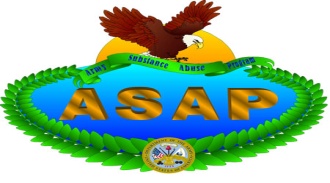 Drugged driving injuries
Jeremy Turla, 26, was charged with driving under the influence of drugs and possession of heroin following the mid-afternoon crash.
Drugged driving accident
After the minor accident, Scroggins used his car to ram into the other car multiple times. Marijuana found at the scene.
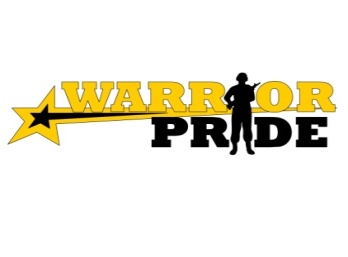 Summary
Make responsible decisions when driving or riding as a passenger when drug use is noticeable

Find someone else to drive if you absolutely must take a prescription drug that may impair your driving ability

Be aware of the drug's potential interactions with alcohol, other prescription medicines, and over-the-counter medicines

Driving behind the wheel with prescription drugs is as deadly as with over-the-limit alcohol
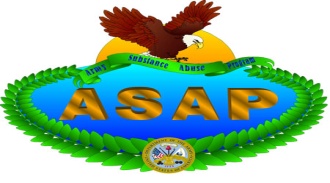 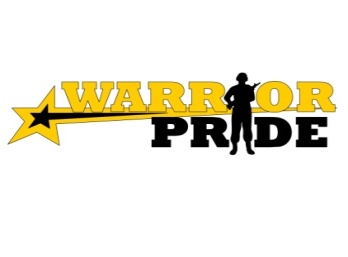 Resources
www.whitehousedrugpolicy.gov/druggeddriving
www.nhtsa.gov
www.nida.nih.gov
www.samhsa.gov
www.cnnhealth.com
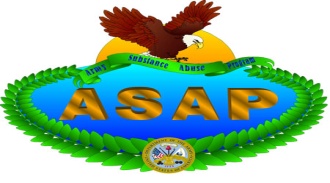 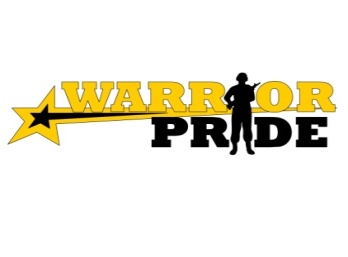 Additional information on Drugged Driving can be found by contacting your local Army Substance Abuse Program or by visiting www.acsap.army.mil
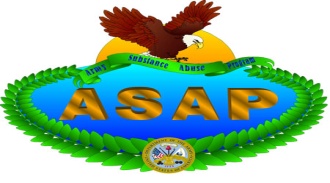